Лікарські рослини
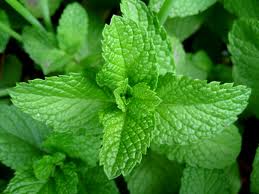 Робота вчительки
КЗ “Першотравенська    СЗШ І-ІІ ст.” 
Верхньодніпровського   району  
Дніпропетровської    області  
Нор  Антоніни  Григорівни
09.02.2017
http://aida.ucoz.ru
1
Ромашка
Відваром ромашки промивають рани, очі,вуха, полощуть горло. Його п’ють як чай, коли болить горло і живіт 
або при кашлі.
09.02.2017
http://aida.ucoz.ru
2
Подорожник
Листки цієї рослини прикладають при опіках, укусах комах, наривах. Свіжим соком із листків лікують рани.
http://aida.ucoz.ru
09.02.2017
3
Конвалія
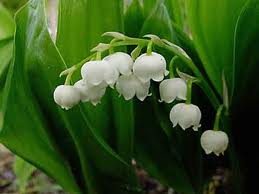 Ця рослина лікує  серце. Але без поради лікаря пити не можна, бо рослина отруйна.
09.02.2017
http://aida.ucoz.ru
4
Кульбаба
Цю рослину вважають “елексиром життя”. Із неї готують салати. Настій кульбаби – чудовий засіб від опіків.
5
Липа
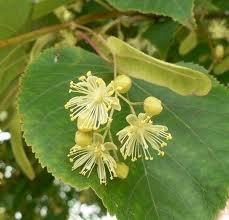 Цвіт сушать, варять і п’ють як чай. Цей напій знижує температуру  тіла  людини при простуді.
09.02.2017
http://aida.ucoz.ru
6
Чистотіл
Відваром цієї рослин лікують рани на тілі, виводять бородавки
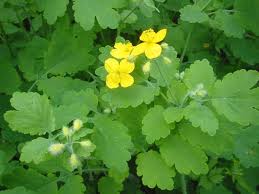 09.02.2017
http://aida.ucoz.ru
7
Звіробій
Це трава від 99 хвороб. Добре допомагає при грипі, ангіні, лікує розлади шлунку, головний біль
09.02.2017
8
Мати-й мачуха
Ця рослина допомагає при простуді і сильному кашлі. Свіжі листки можна прикладати до ран.
09.02.2017
http://aida.ucoz.ru
9
Шипшина
Чай із шипшини покращує роботу серця, додає сили. Масло з  рослини  швидко заживляє рани.
09.02.2017
http://aida.ucoz.ru
10
Кропива
Ця рослина  зупиняє кровотечі, заживляє рани. 
А ще вона зміцнює волосся.  Її добавляють до страв.
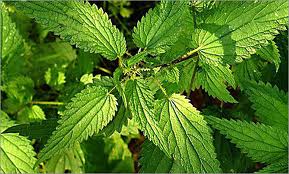 09.02.2017
http://aida.ucoz.ru
11
М’ята
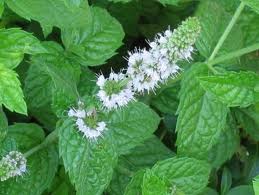 З неї готують
 заспокійливі чаї
09.02.2017
http://aida.ucoz.ru
12
Калина
Ця рослина  багата на вітамін С. Соком калини лікують простуду, алергію. Ягоди калини понижають тиск. На свята печуть  пиріжки з калиною, готують квас, варять кисіль  і варення
09.02.2017
http://aida.ucoz.ru
13
М’ята
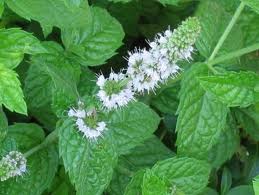 З неї готують заспокійливі чаї
09.02.2017
http://aida.ucoz.ru
14
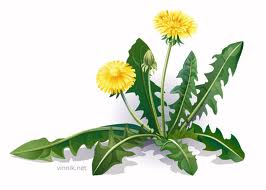 Зелена аптека – 
Це трави і квіти,
Що в кошик збирають
Дорослі і діти.
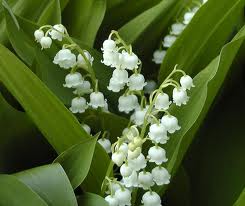 Зелена аптека,
Що бачим навкруг,
Це наш помічник
І хороший наш друг.
09.02.2017
http://aida.ucoz.ru
15
ДЯКУЮ ЗА УВАГУ!
09.02.2017
http://aida.ucoz.ru
16